Bakersfield College Enrollments Update
College Council
Manny Mourtzanos, Krista Moreland, and Jessica Wojtysiak
November 12, 2021
Fall 2021 Enrollment Management Successes
Fall 2021 Enrollment Management Successes
8-Week Late-Start Semester
Spring 2021 Enrollment Management Strategies
Spring 2021 Enrollment Management Strategies
8-Week Late-Start Semester
Waitlist Students at Census Day
Direct Recruitment of Dropped Students
Student Enrollment Outreach by Pathway
Spring 2021 Enrollment Management Strategies
8-Week Late-Start Semester
Waitlist Students at Census Day
Direct Recruitment of Dropped Students
Student Enrollment Outreach by Pathway
Priority Registration Outreach & Tracking
Spring 2021 Enrollment Management Strategies
8-Week Late-Start Semester
Waitlist Students at Census Day
Direct Recruitment of Dropped Students
Student Enrollment Outreach by Pathway
Priority Registration Outreach & Tracking
FTES Targets by Pathway
Spring 2021 Enrollment Management Plans
8-Week Late-Start Semester
Waitlist Students at Census Day
Direct Recruitment of Dropped Students
Student Enrollment Outreach by Pathway
Priority Registration Outreach & Tracking
FTES Targets by Pathway
‘Responsive & Flexible’ Scheduling Practices to match enrollment trends through careful monitoring
Spring 2021 Enrollment Management Plans
8-Week Late-Start Semester
Waitlist Students at Census Day
Direct Recruitment of Dropped Students
Student Enrollment Outreach by Pathway
Priority Registration Outreach & Tracking
FTES Targets by Pathway
‘Responsive & Flexible’ Scheduling Practices to match enrollment trends through careful monitoring
Enrollment Data Dashboard
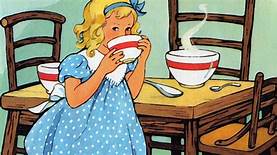 Faculty & Adjunct Email listserv

Specific message
Student update forms
Student registration
Financial aid
Late start offerings

Mindful of frequency/length
Faculty Messaging
Email Example
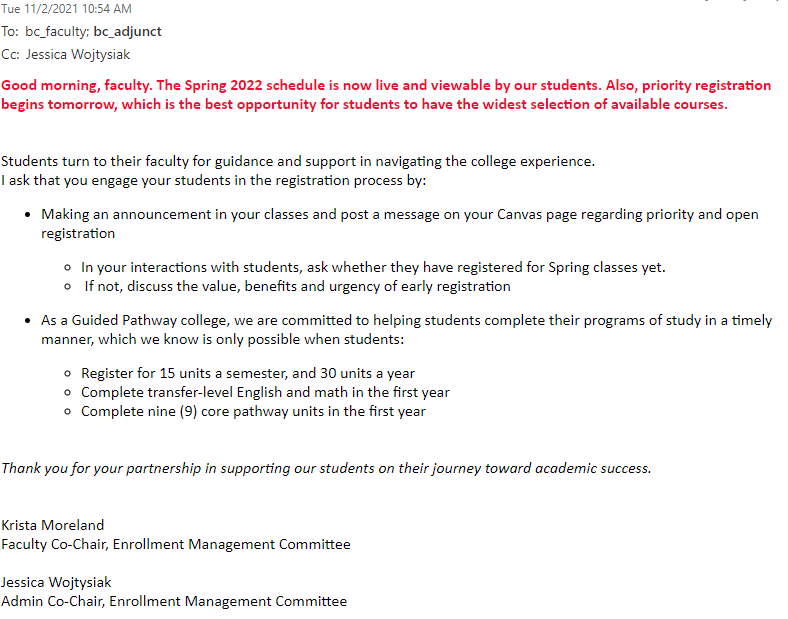 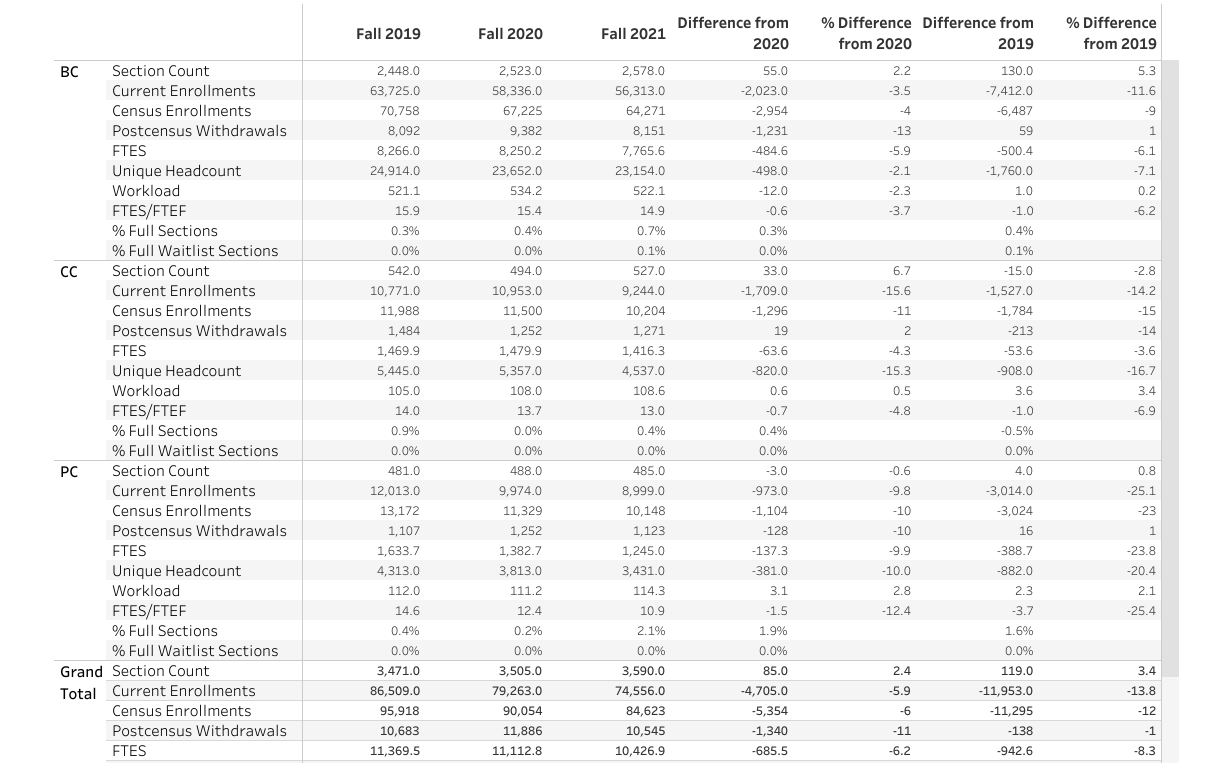 Current Enrollment Data
Discuss changes
Student Services Updates
Agendized Discussions
EMC Identity Crisis
Proposed Structural change
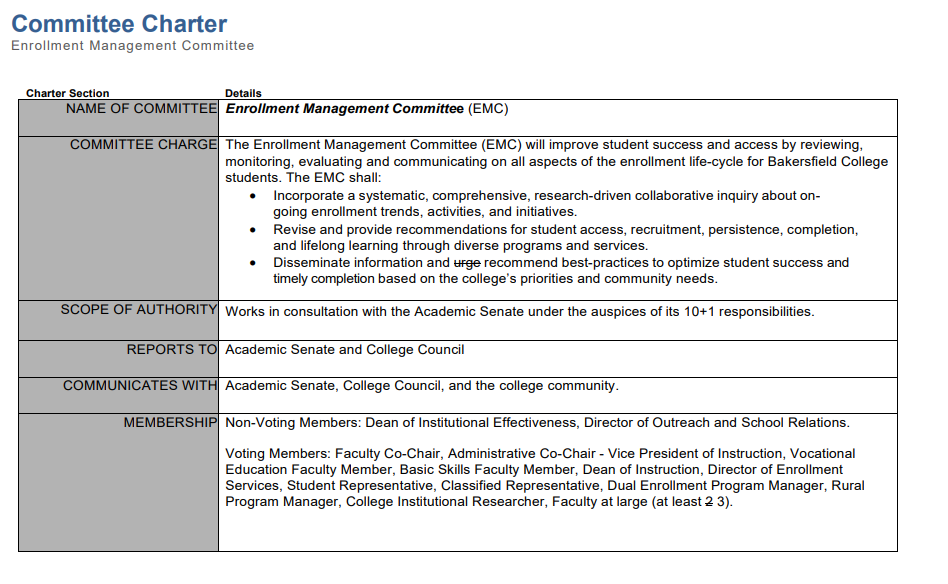 Department or Pathways representation
Questions/concerns in
Info out (Instruction & student services)
Concern
Too big to properly function as a thinktank

Which best serves the college now and the near future?
Guided Pathways Implementation Team
Spring Registration Documents shared with faculty via team page

https://committees.kccd.edu/bc/committee/guided-pathways-implementation-team

Ocelot messages
Guided Pathways Implementation Team: Email Announcement
Guided Pathways Implementation Team: Canvas Announcement
Satellite Campuses and Spring Enrollments
Updating Social Media/BC site webpage

Contacting <12 unit students

Counseling/Advising Classroom visits (Rural)

Enrollment Events

Ocelot messages
Any Questions?
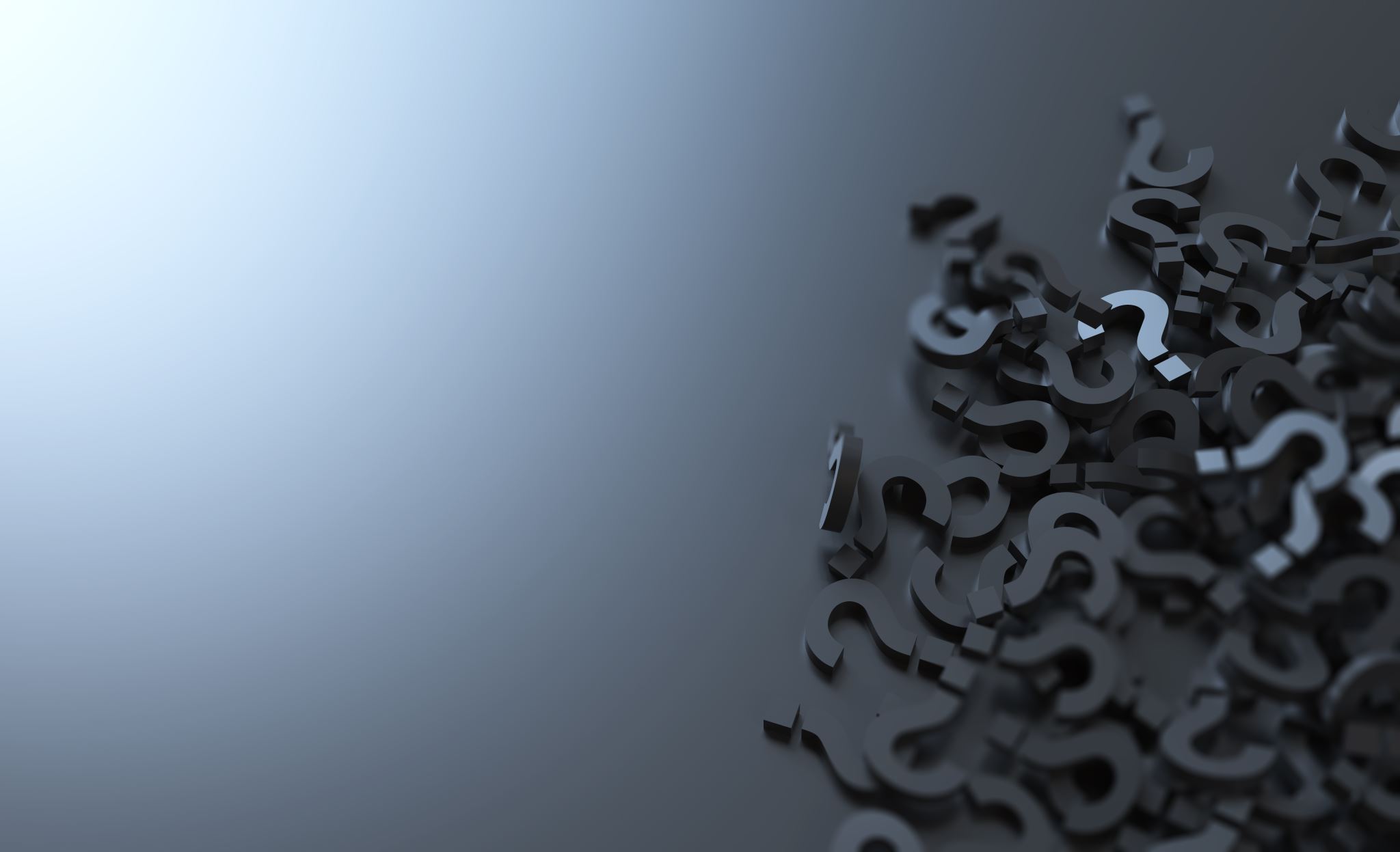 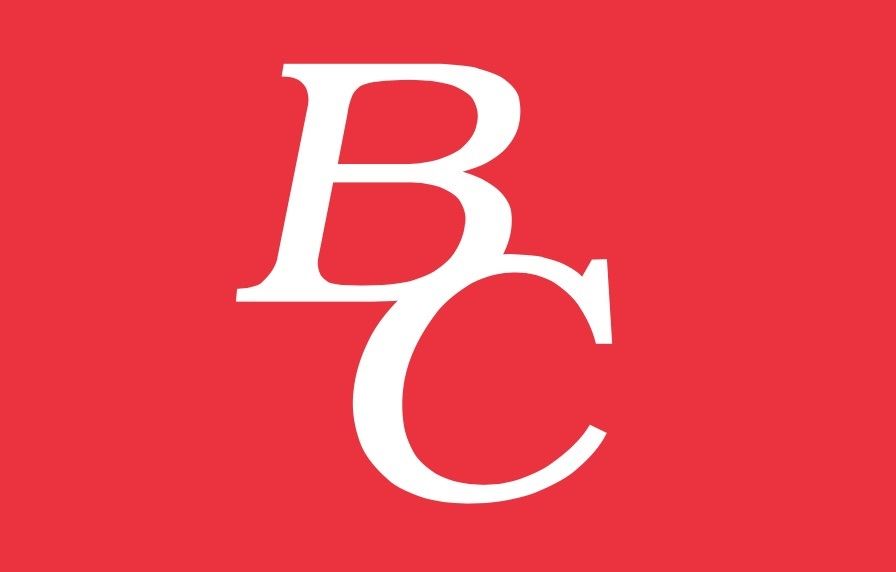